PHÒNG GIÁO DỤC VÀ ĐÀO TẠO HUYỆN ỨNG HÒATRƯỜNG THCS SƠN CÔNG

Chào mừng quý thầy cô về tham dự hội thi 
“Giáo viên dạy giỏi cấp huyện”
 Năm học 2023-2024
=====


Giáo viên thực hiện: VŨ NGỌC TRANG
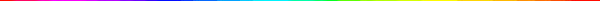 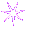 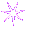 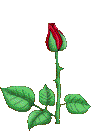 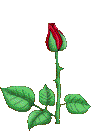 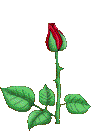 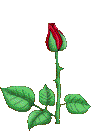 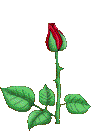 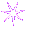 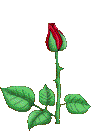 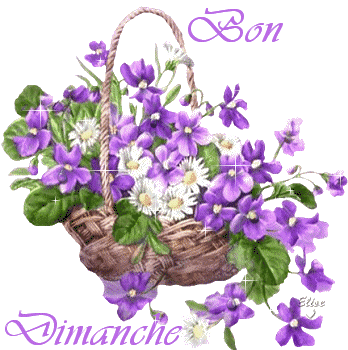 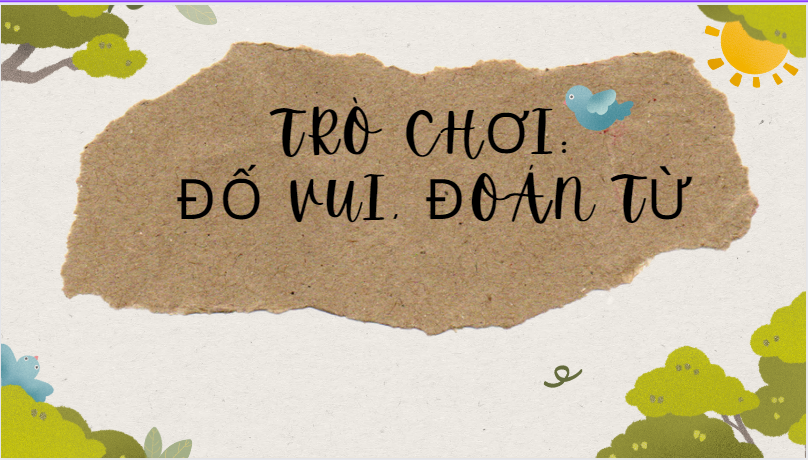 Luật chơi:
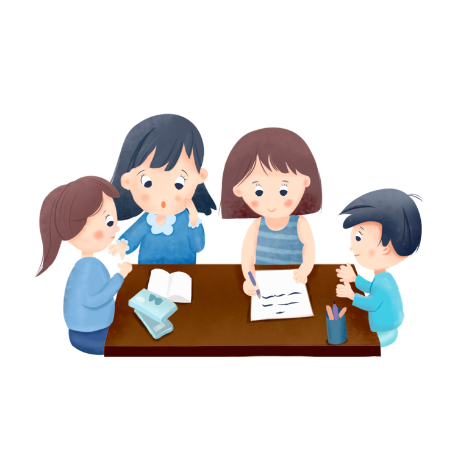 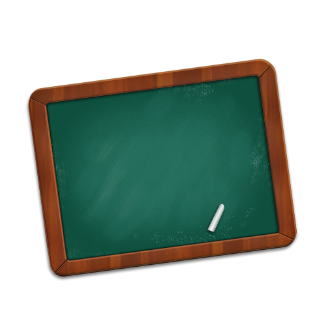 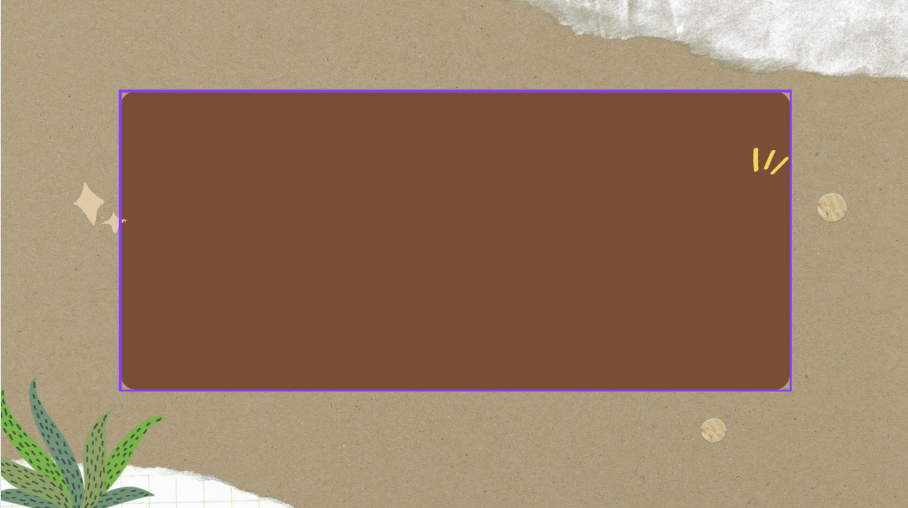 … …, tấc vàng.
TẤC ĐẤT
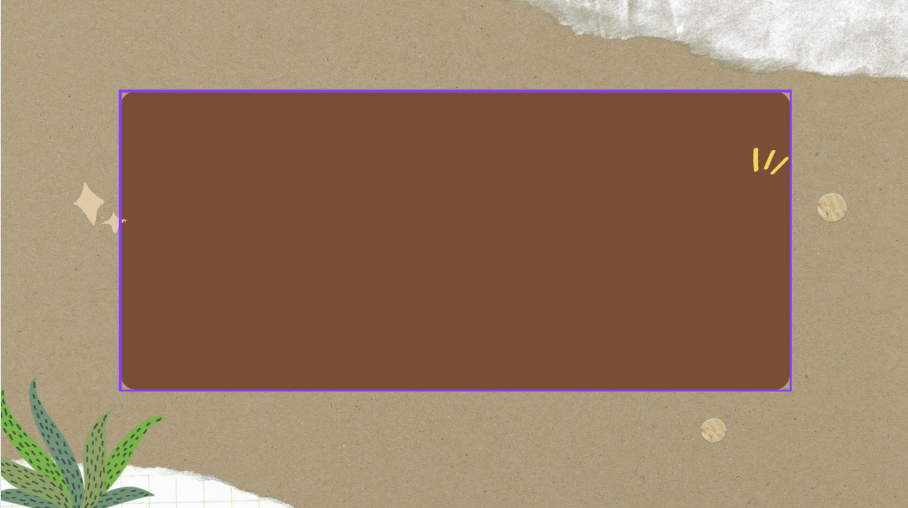 … … chim đậu
ĐẤT LÀNH
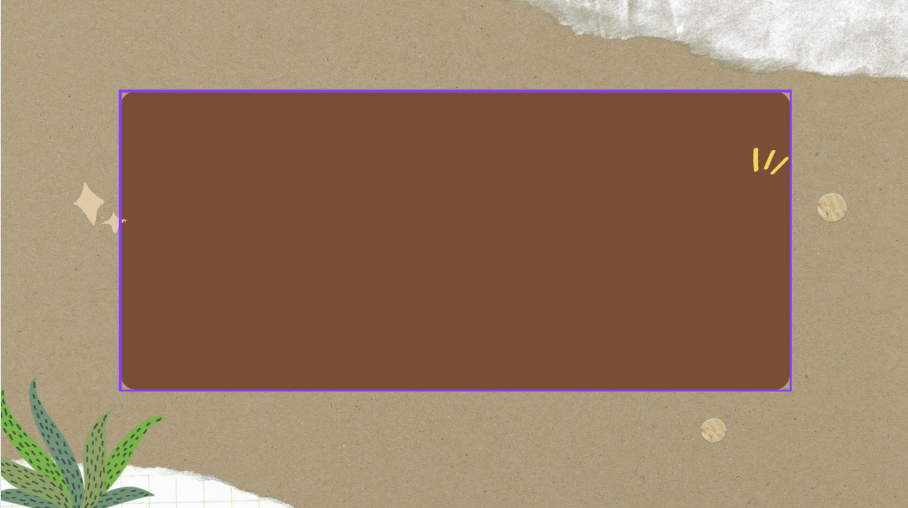 Đất màu trồng đậu, trồng ngôĐất lầy cấy lúa, đất … làm vườn
KHÔ
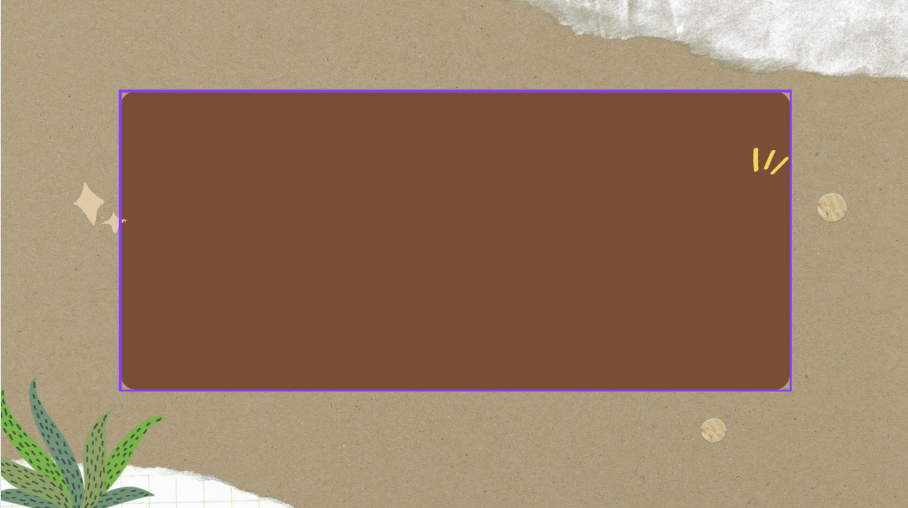 … … trồng cây khẳng khiu
Những người thô tục nói điều phàm phu
ĐẤT XẤU/ ĐẤT RẮN
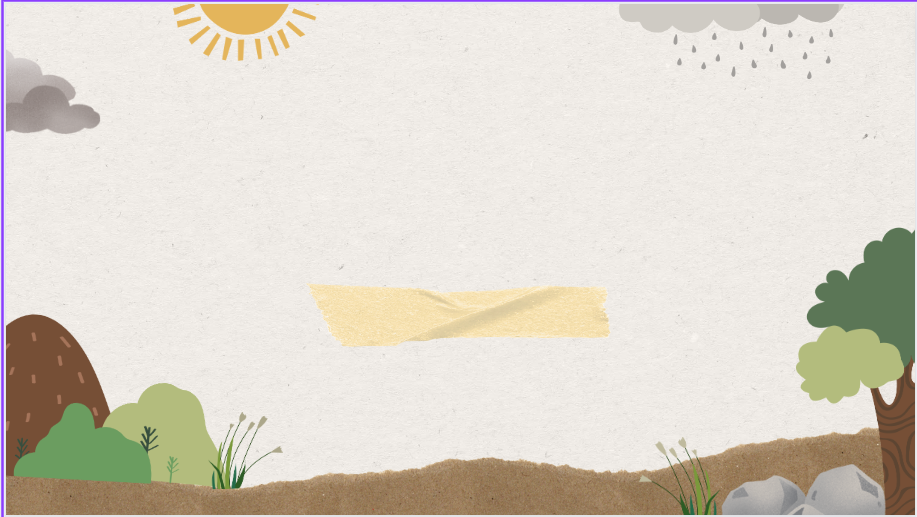 TIẾT 38. BÀI 9THỔ NHƯỠNG VIỆT NAM
GV: Vũ Ngọc Trang
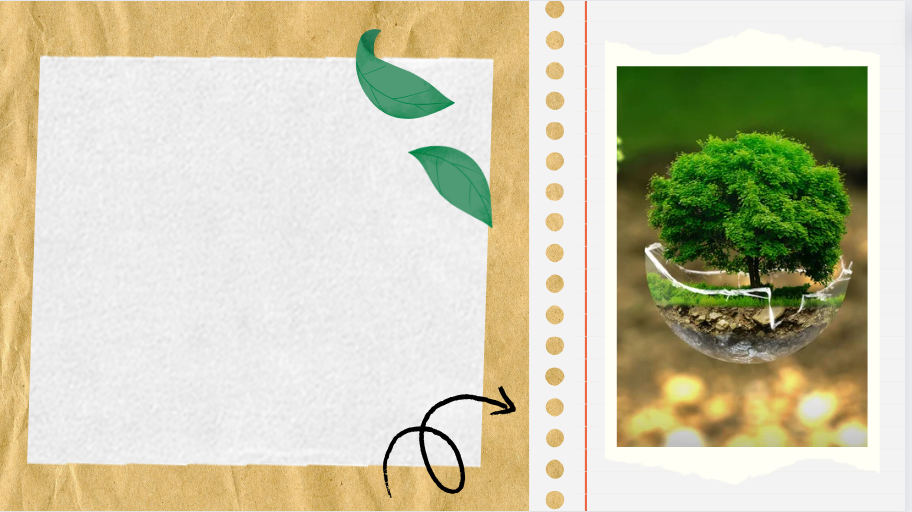 3. 
TÍNH CẤP THIẾT CỦA VẤN ĐỀ CHỐNG THOÁI HÓA ĐẤT
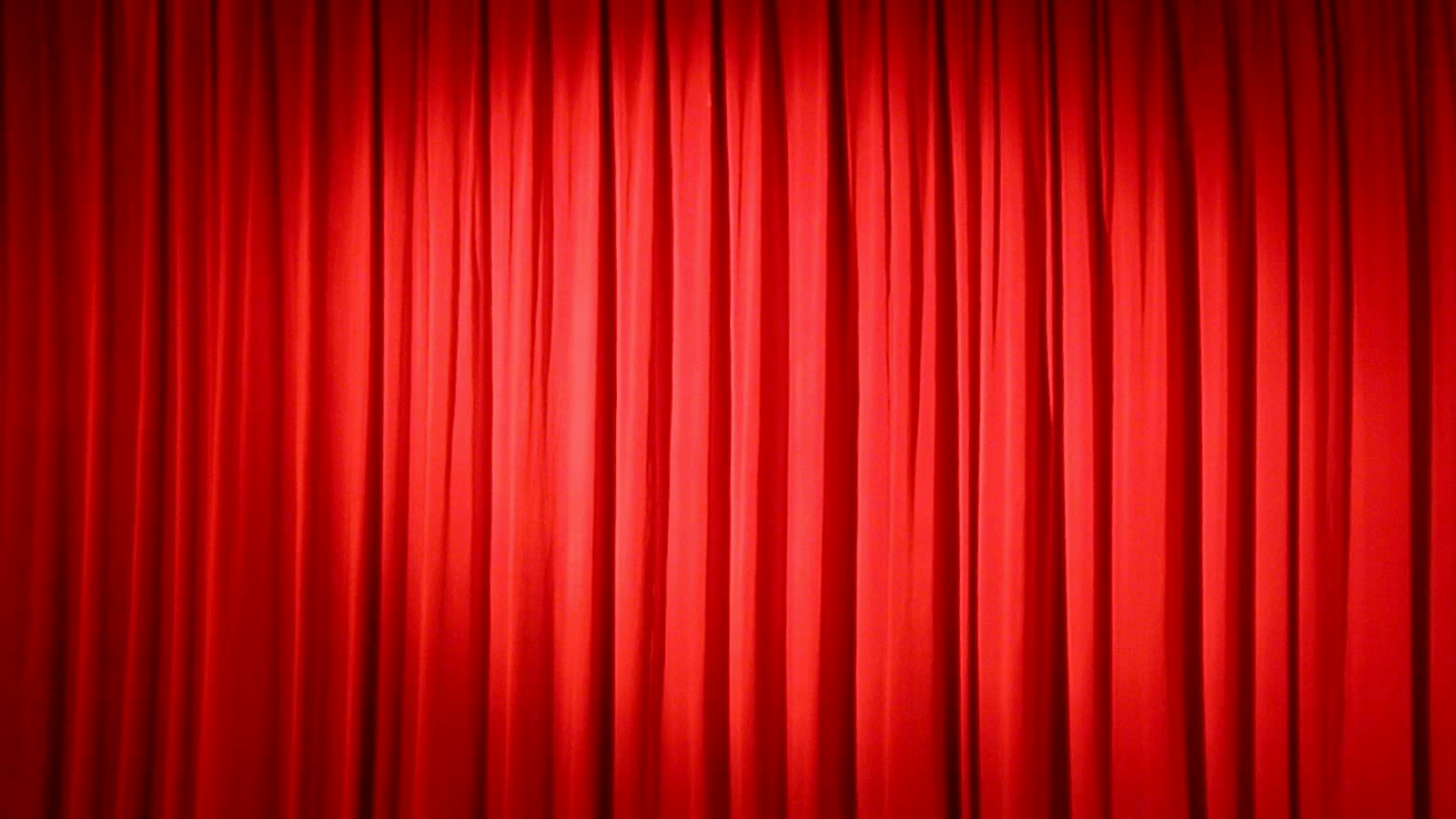 HỘI THẢO VẤN ĐỀ CHỐNG THOÁI HÓA ĐẤT VÀ HÀNH ĐỘNG CỦA CHÚNG TA
Nhà nông
Nhà khoa học
Nhà doanh nghiệp
Nhà nước
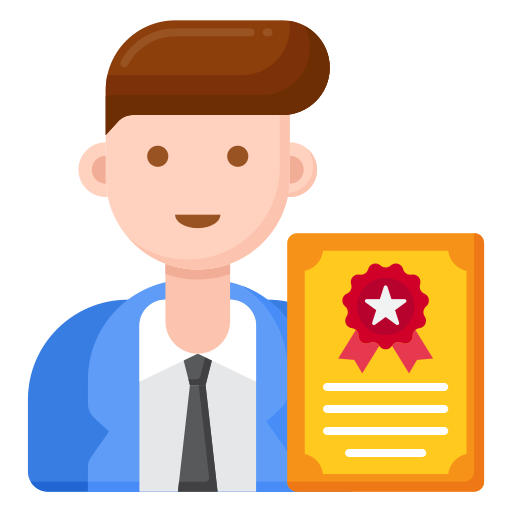 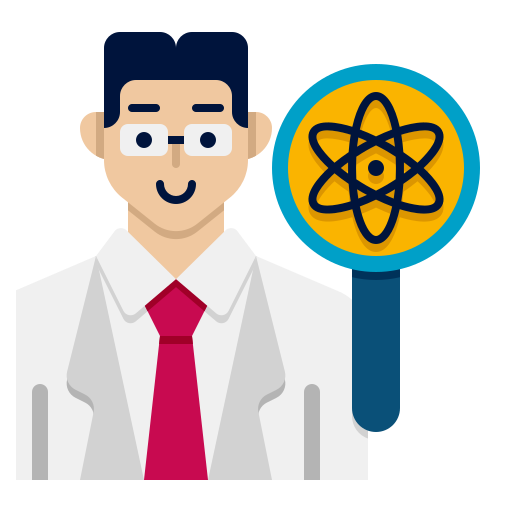 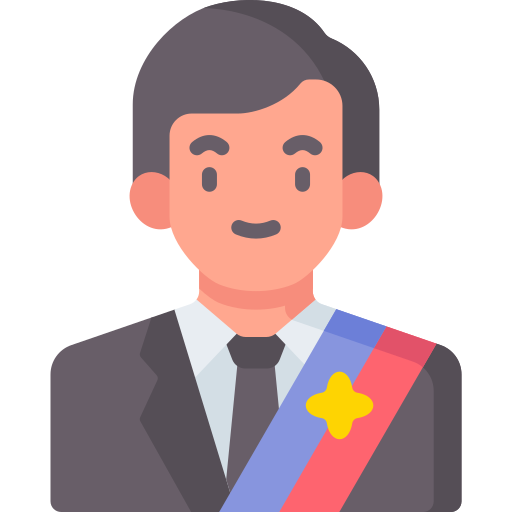 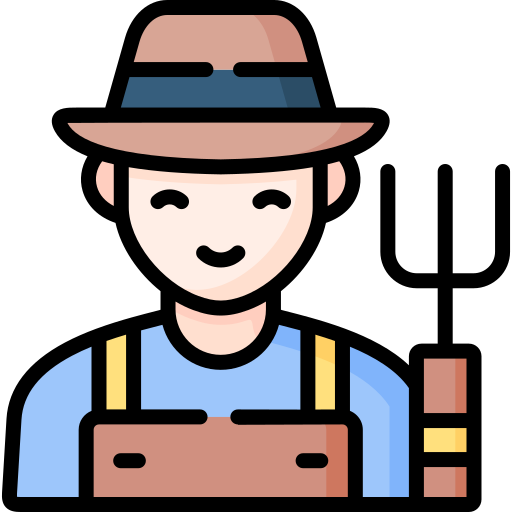 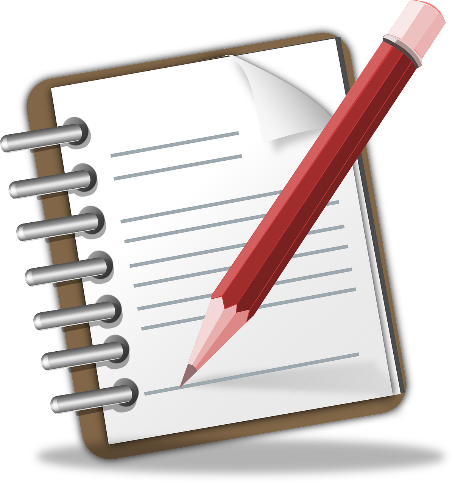 LUYỆN TẬP
1
Nước ta có mấy nhóm đất chính?
1
 2
 3
 4
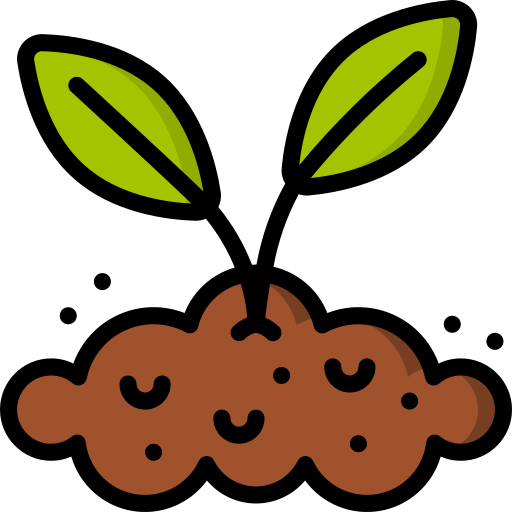 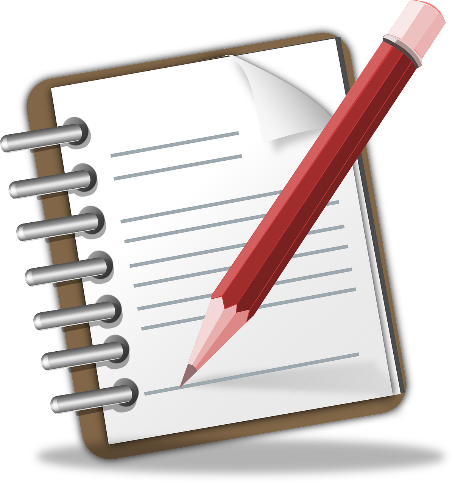 LUYỆN TẬP
2
Đất phù sa phân bố chủ yếu ở đâu?
Đồng bằng.           
 Đồi núi.                 
 Trung du.
 Ven biển
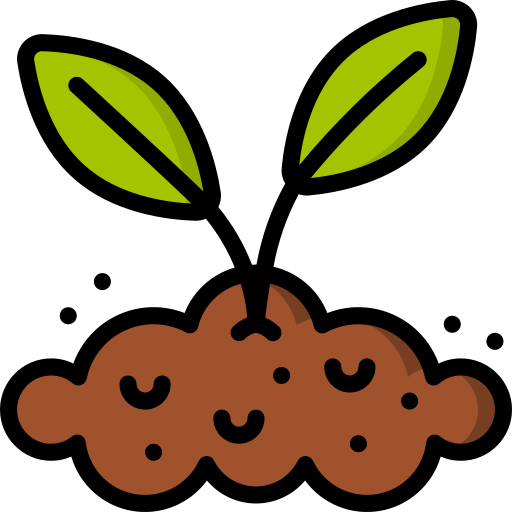 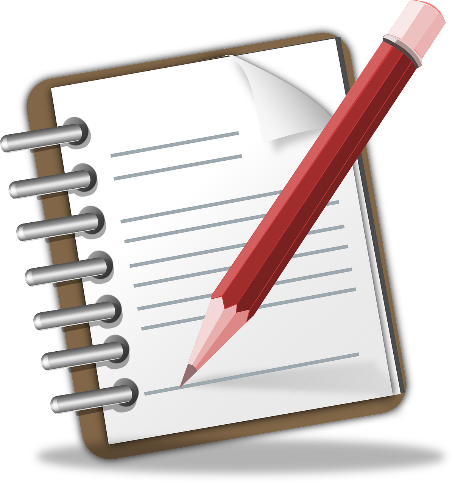 LUYỆN TẬP
3
Loại đất chiếm diện tích lớn nhất nước ta là?
Pốt –dôn.                  
 Đất phù sa.                     
 Đất mùn trên núi.
 Đất feralit.
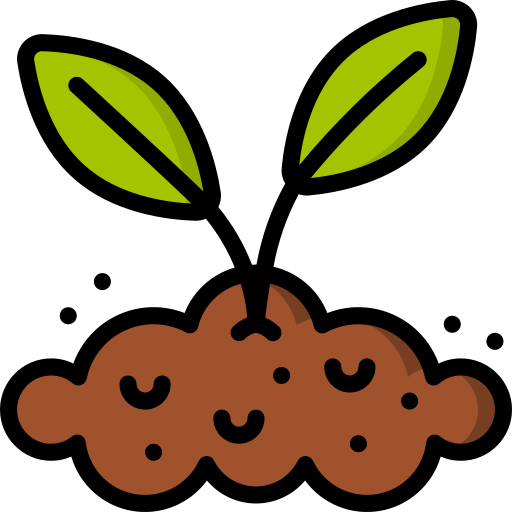 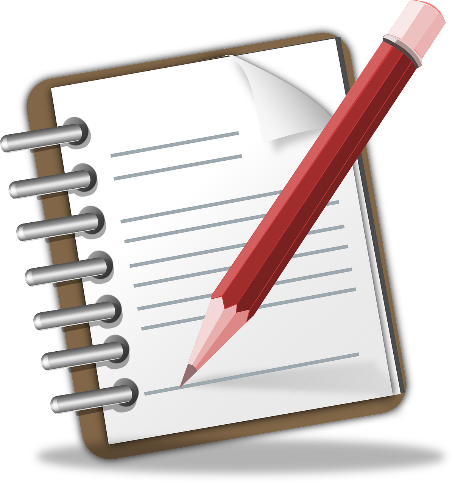 LUYỆN TẬP
4
Đất bị thoái hóa ở Việt Nam chiếm bao nhiêu % diện tích cả nước?
20%.           
 30%.                 
 2%. 
 3%.
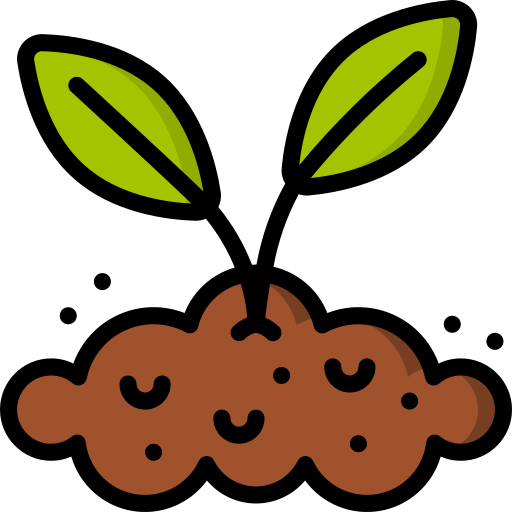 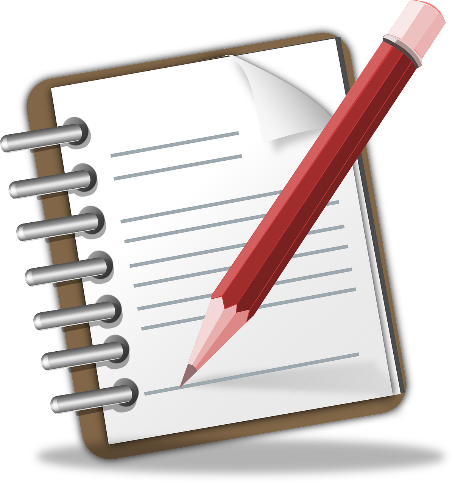 LUYỆN TẬP
6
Cần làm gì để chống thoái hóa đất?
Dùng phân bón hóa học.           
 Xây dựng cơ sở hạ tầng.                 
 Phát triển đô thị. 
 Trồng rừng và bảo vệ rừng.
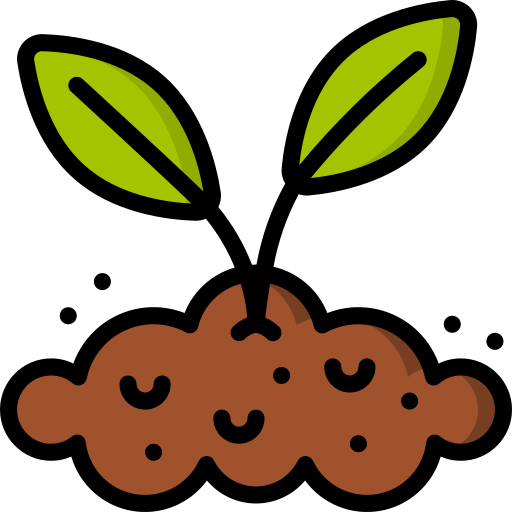 VẬN DỤNG
Hãy viết 5 -10 câu về hiện tượng thoái hóa đất ở địa phương và biện pháp cải tạo?
HS gửi bài làm vào Padlet theo 2 cách: Qua đường link / Qua mã QR.
Thời hạn: 6/3/2024
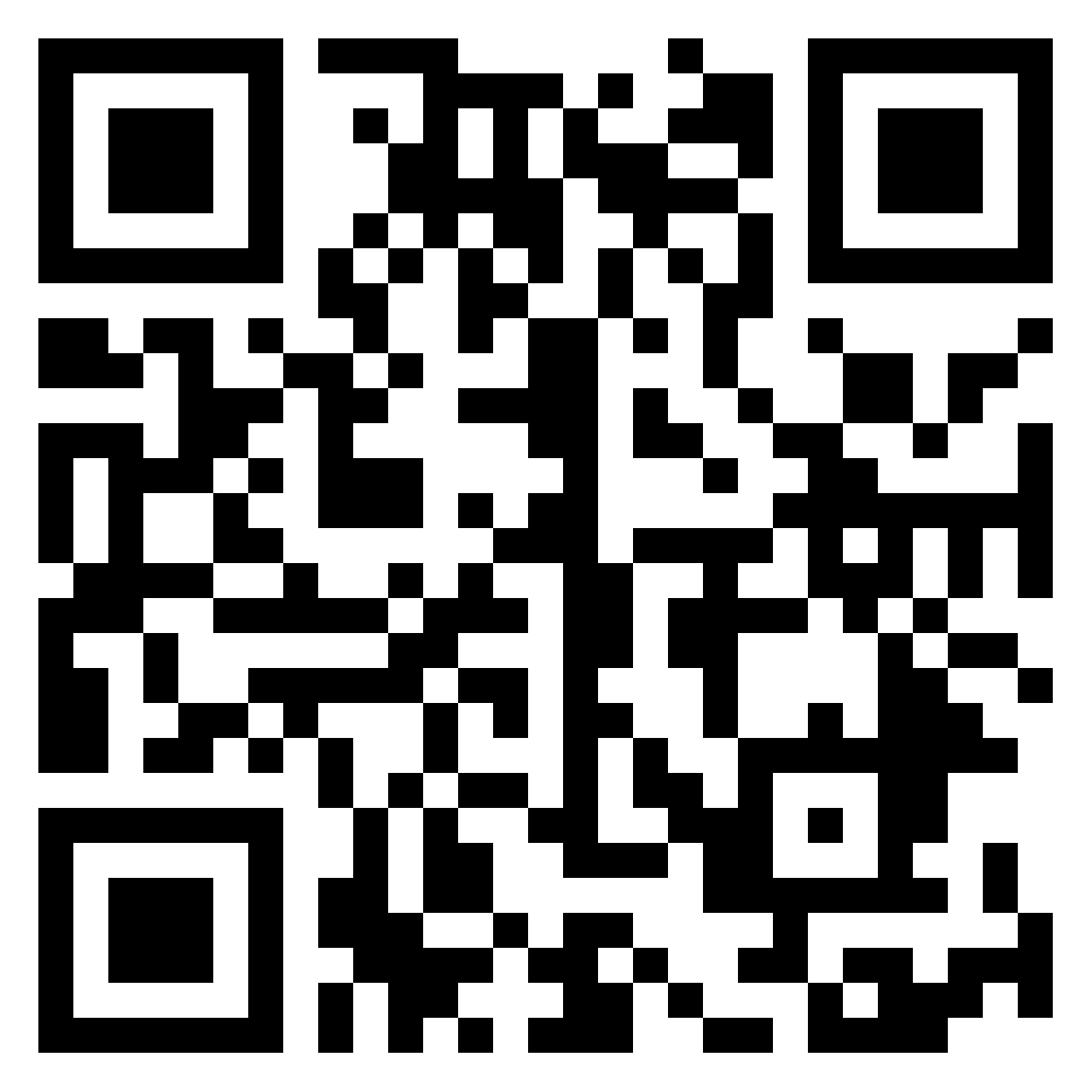 https://padlet.com/vungoctranglife/hi-n-t-ng-tho-i-h-a-t-a-ph-ng-v-bi-n-ph-p-c-i-t-o-kvszw36umxocme8w
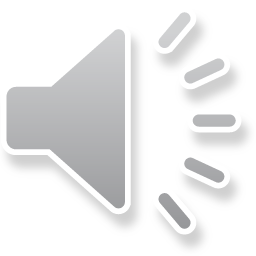 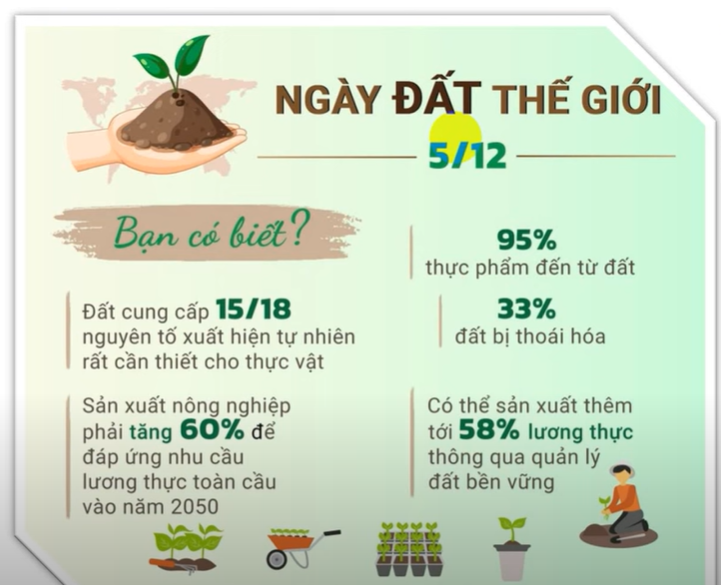 Hướng dẫn chuẩn bị bài
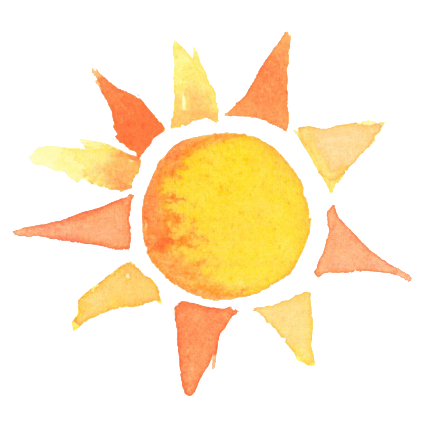 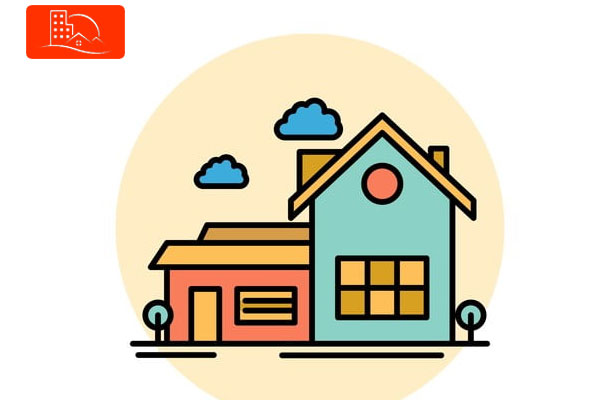 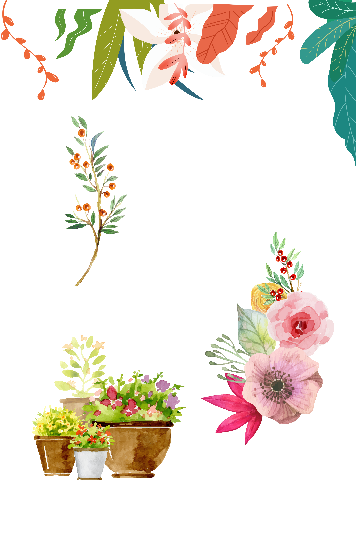 Nhóm 1& 3: Sưu tầm thông tin, tài liệu viết báo cáo chứng minh nước ta có sự đa dạng về thành phần loài, gen di truyền.
Nhóm 2 & 4: Sưu tầm thông tin, tài liệu viết báo cáo chứng minh nước ta có sự đa dạng về kiểu sinh thái.
YÊU CẦU: 
Các nhóm 1,2 thiết kế báo cáo qua giấy A3, 
Nhóm 3 thiết kế báo cáo qua Powerpoint
Nhóm 4 thiết kế báo cáo qua Canva
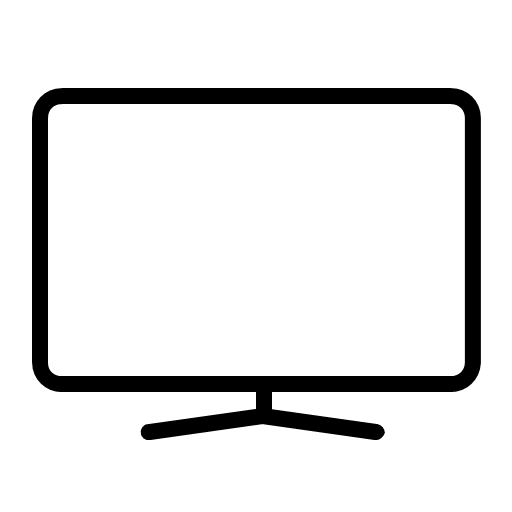 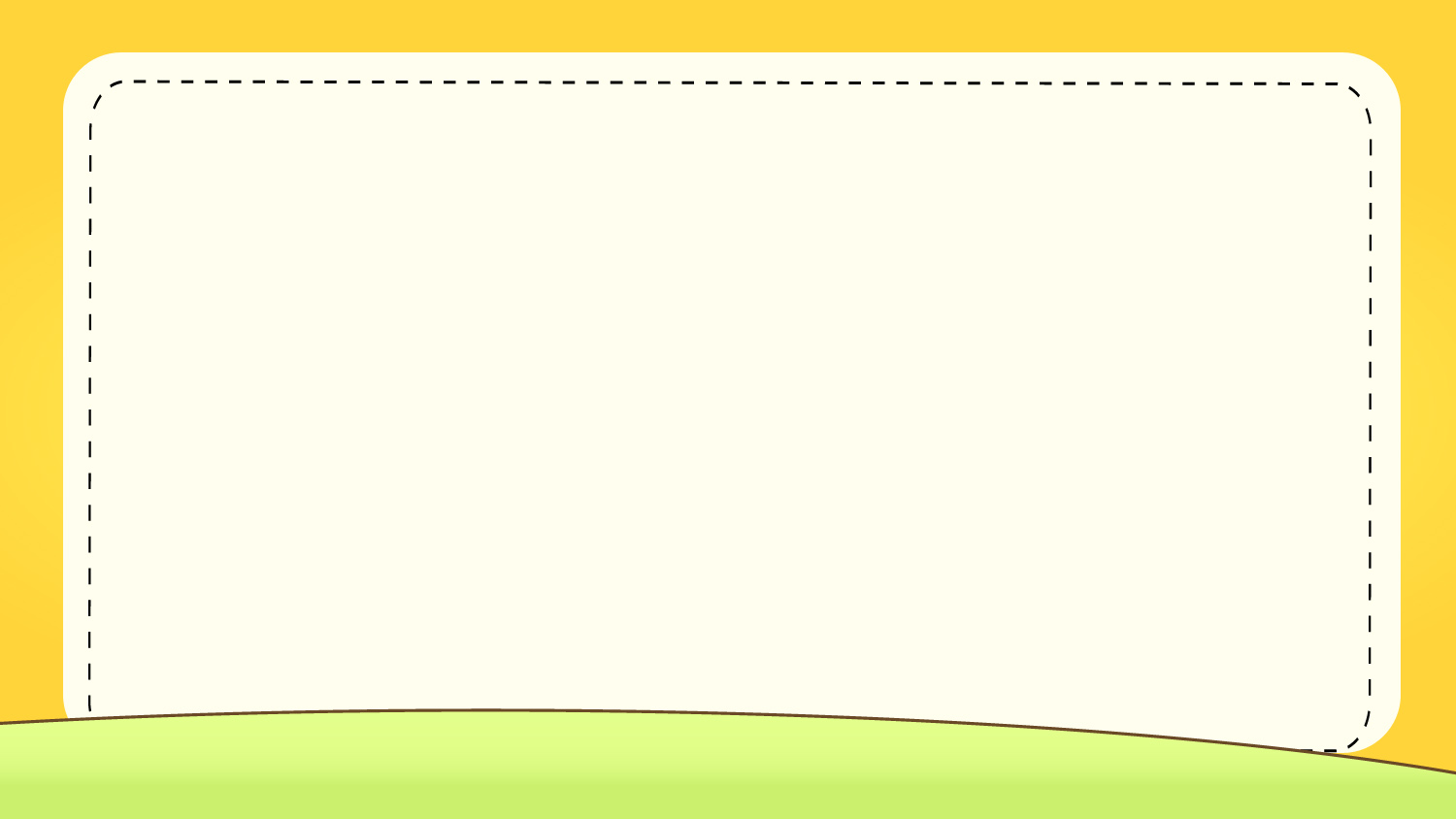 BÀI HỌC KẾT THÚC
XIN CHÂN THÀNH CẢM ƠN QUÝ THẦY, CÔ VÀ CÁC EM HỌC SINH !
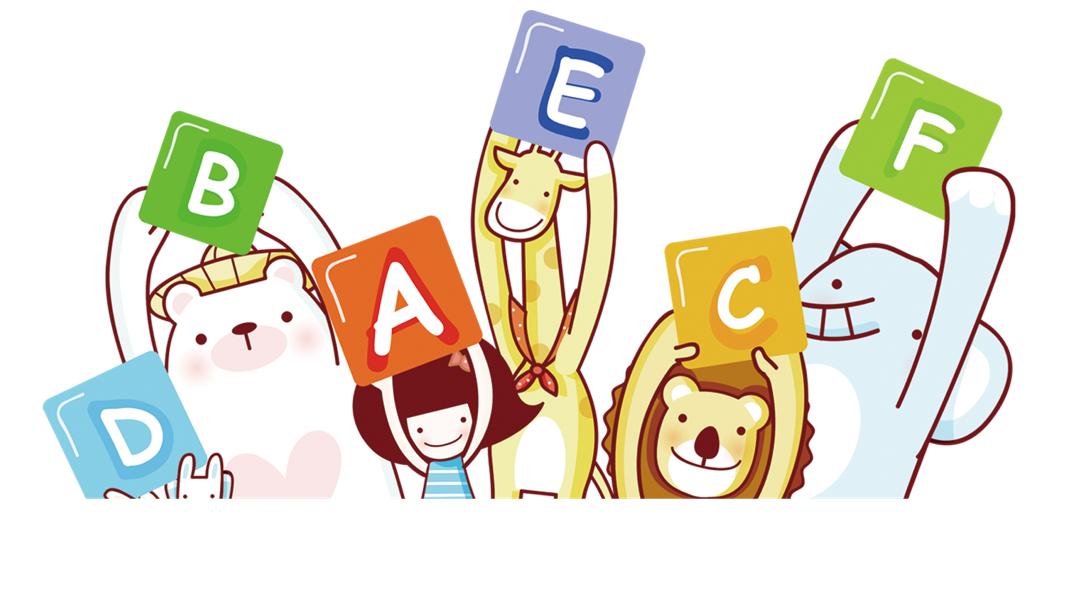 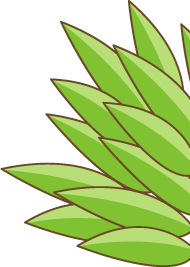 https://heyzine.com/flip-book/da677dab0c.html